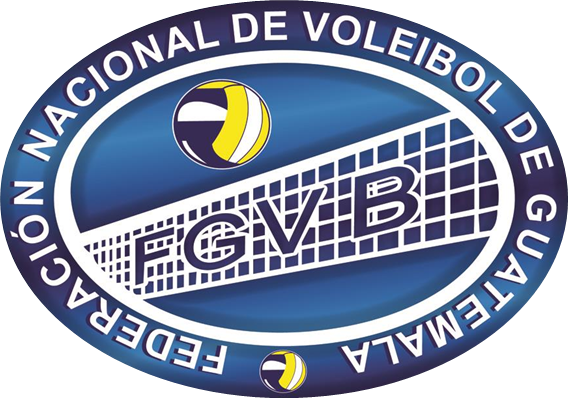 XXI COPA CENTROAMERICANA 
MAYOR MASCULINA DE VOLEIBOL  Guatemala,
 29/Octubre – 07/Noviembre 2021
FECHAS DE COMPETENCIA:   	
	Del 29/Octubre al 07/Noviembre de 2,021

AREA  DE COMPETENCIA: 
 Cancha Principal
 Gimnasio Polideportivo 
 “DOMO ZONA 13”

 Cancha Entrenamiento
 Gimnasio “Alfonso Gordillo”

Ambas canchas ubicadas en la Ciudad de Guatemala
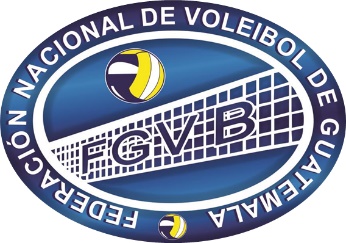 AREAS DE COMPETENCIAPolideportivo  ZONA 13
(a pocos metros del Albergue Deportivo)
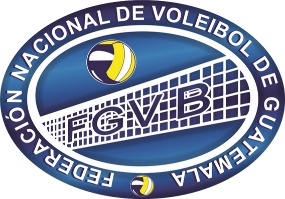 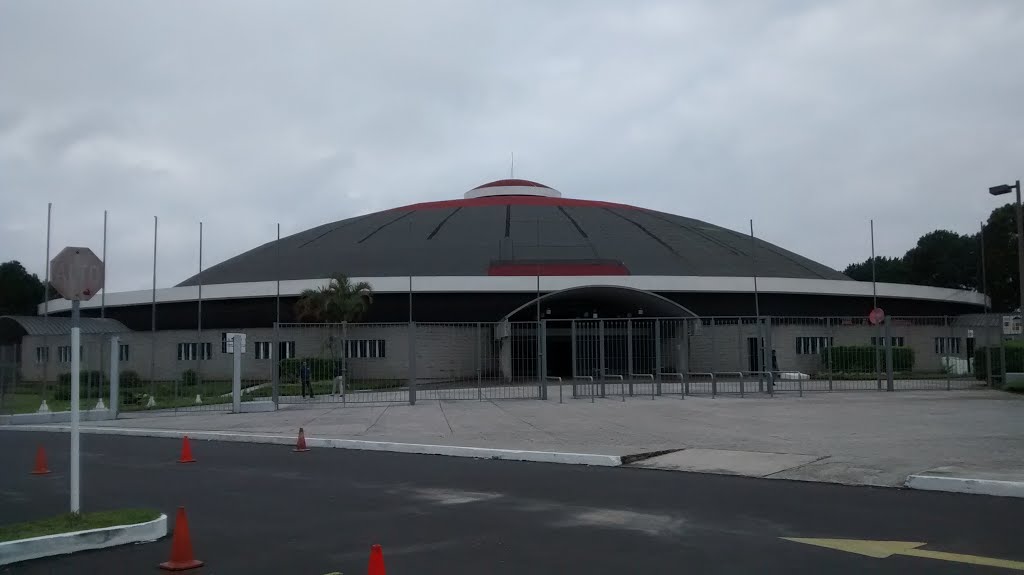 AREA DE COMPETENCIAPolideportivo DOMO z.13
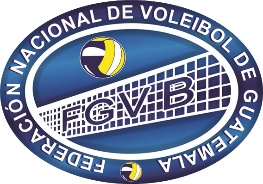 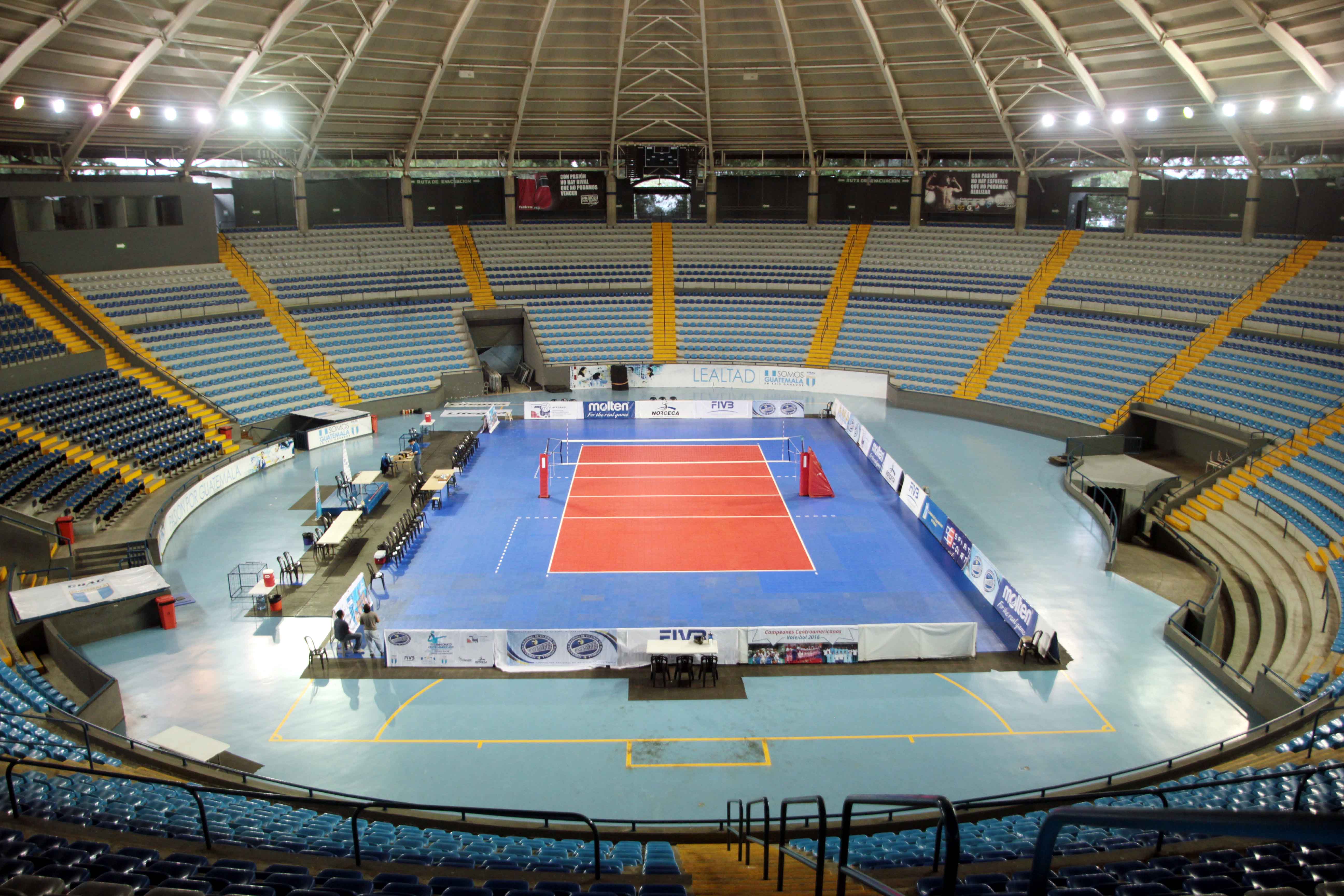 AREA DE COMPETENCIAGimnasio “Alfonso Gordillo”, zona 5
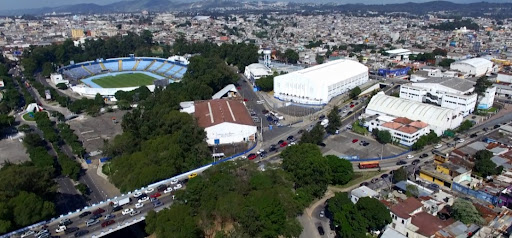 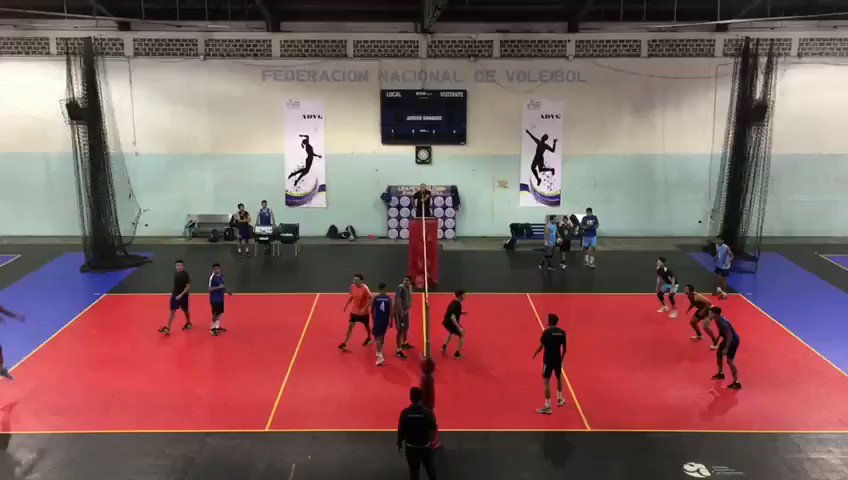 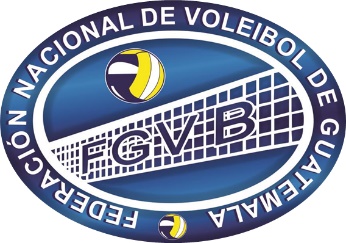 FACILIDADES

HOSPEDAJE:	
	Albergue Deportivo CDAG
	“Ramiro de León Carpio”, zona 13.
	(Cercano al Aeropuerto Internacional “La Aurora”)
	

ALIMENTACION:  
	Albergue Deportivo CDAG
	“Ramiro de León Carpio”, zona 13.
	(Desayuno,  Almuerzo y Cena )
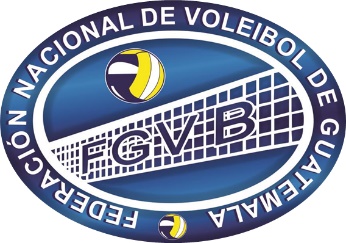 ALBERGUE DEPORTIVO CDAG
“Ramiro de León Carpio”, zona 13.
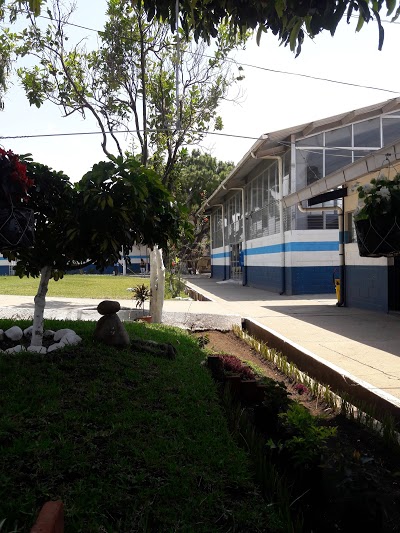 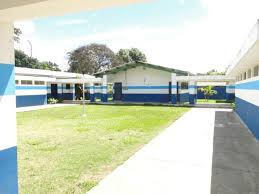 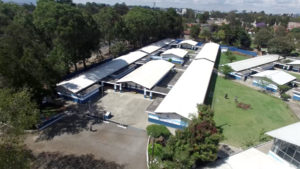 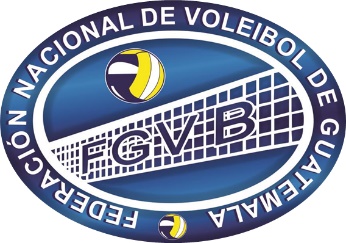 HOSPEDAJE
Albergue CDAG “Ramiro de León”, zona 13.
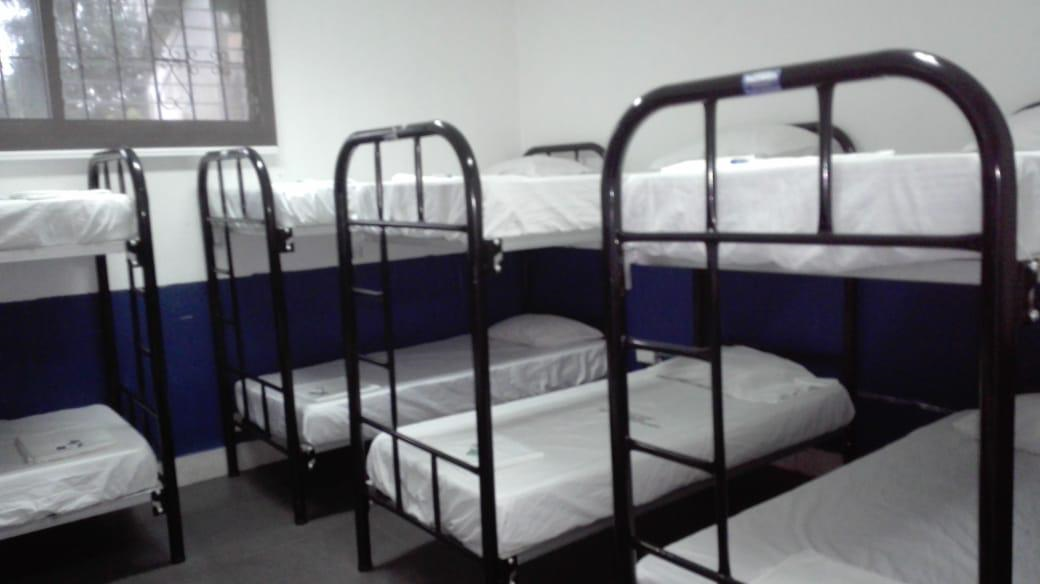 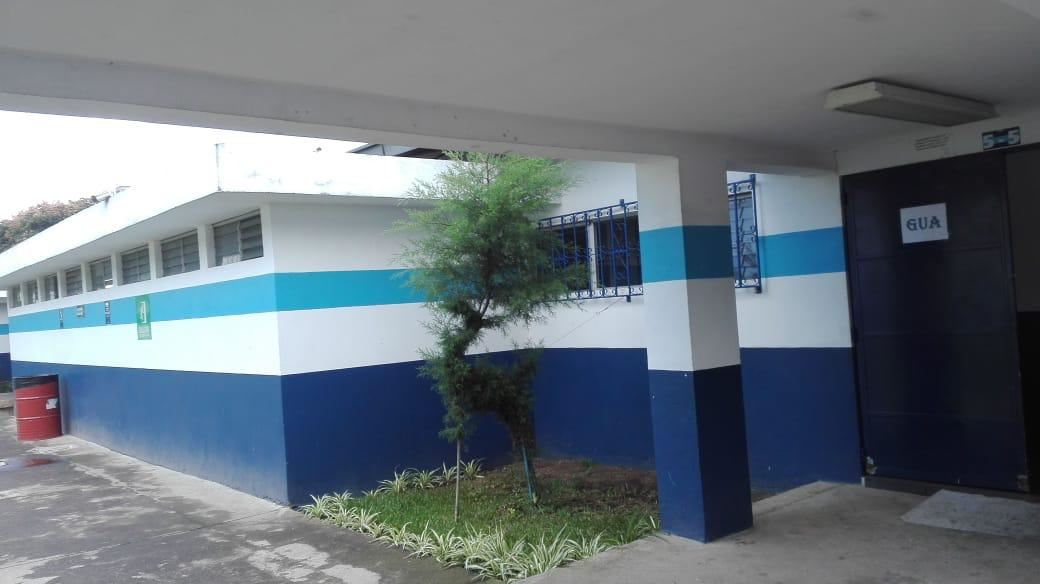 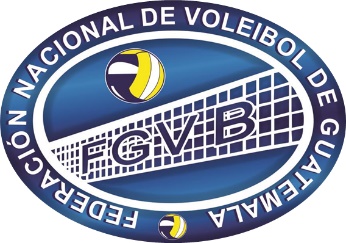 COMEDOR
Albergue CDAG, “Ramiro de León”, zona 13
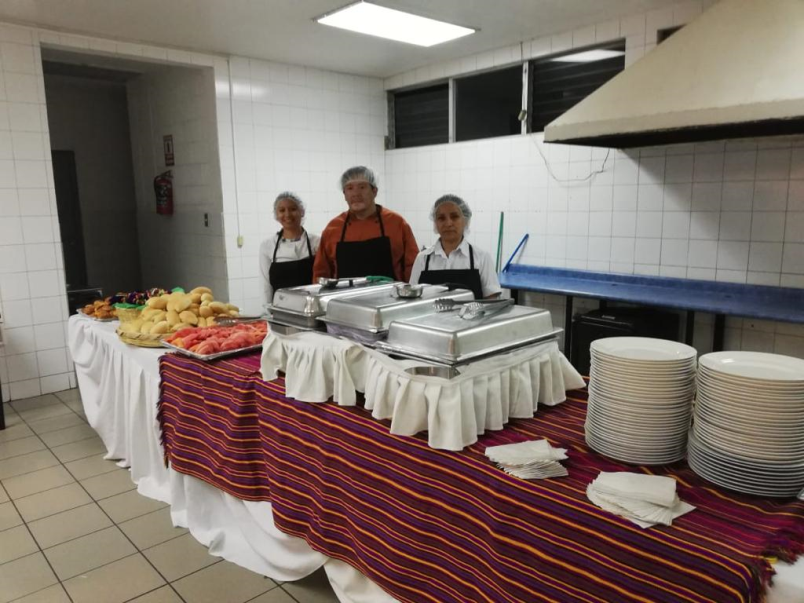 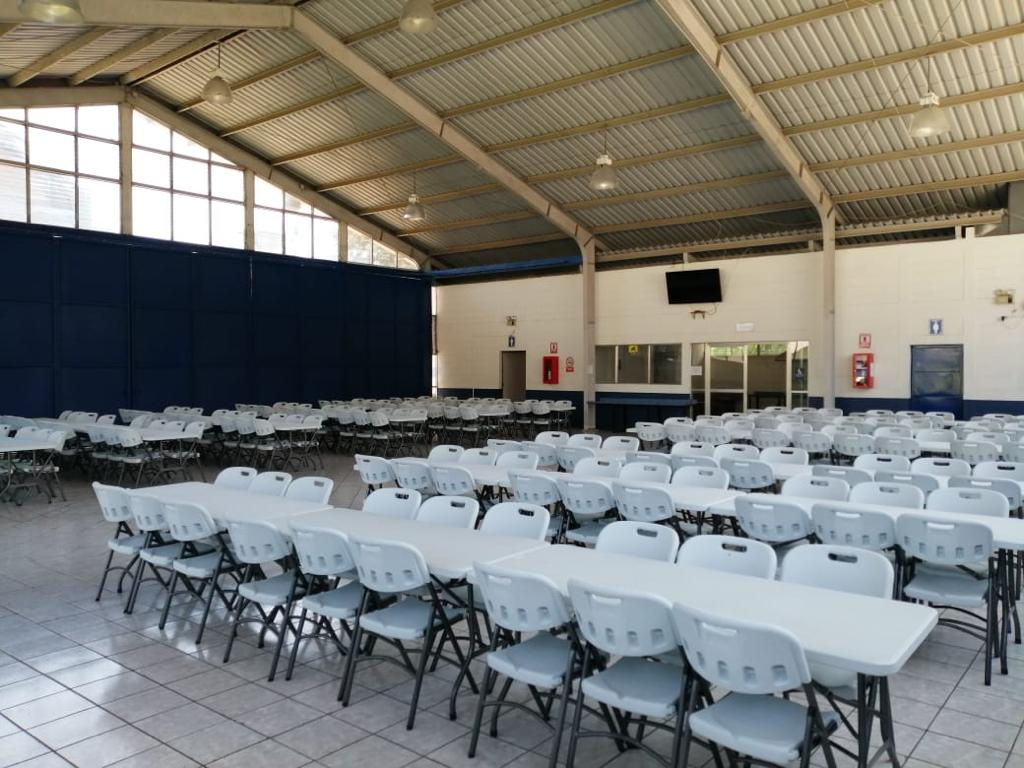 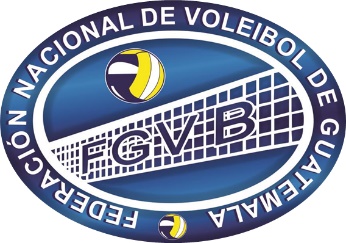 ENTREVISTA PRELIMINAR
Albergue CDAG, “Ramiro de León”, zona 13
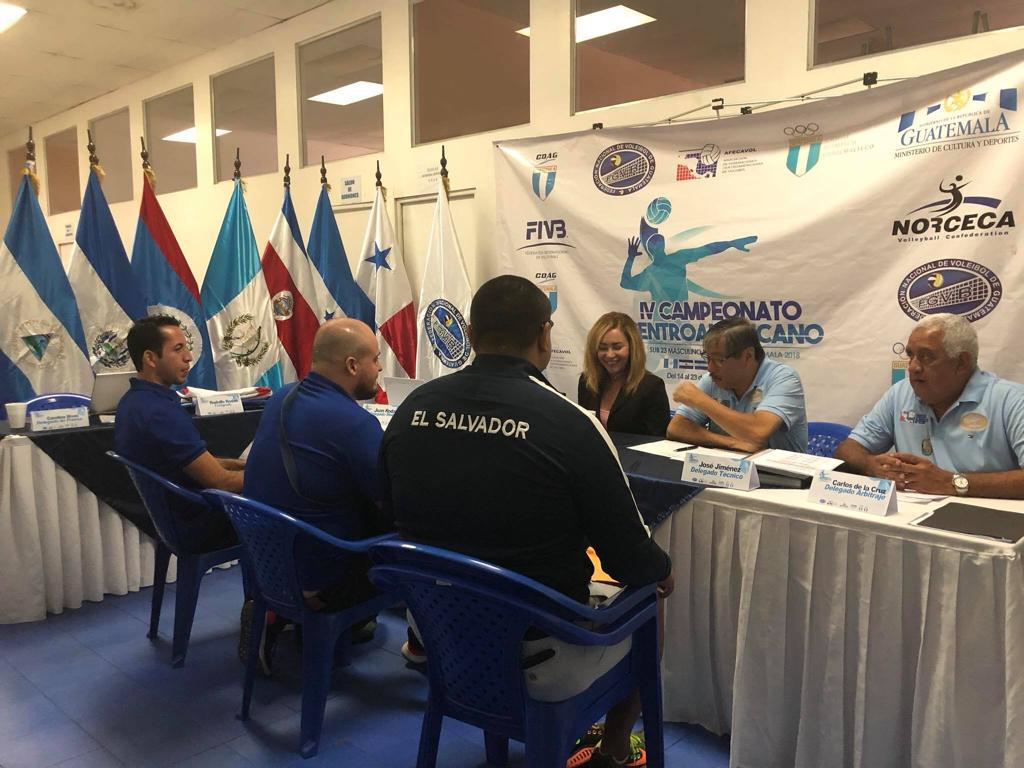 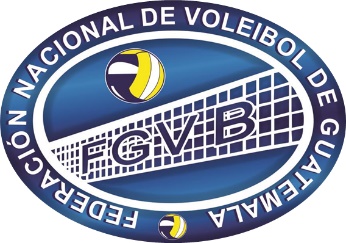 REUNION TECNICA GENERAL
Si es necesaria por Videoconferencia
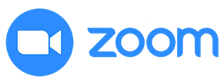 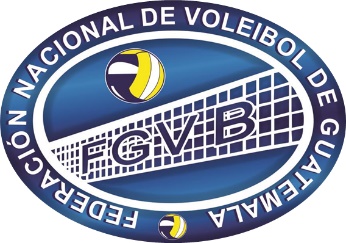 PROGRAMA DE ACTIVIDADES:
	       	
Viernes 	29/Octubre:	Llegada  Comité de Control y Delegaciones 			participantes

Sábado 	30/Octubre:	Reconocimiento de Cancha, Entrevista 
			Preliminar ,  Clínica Arbitral  y Reunión Técnica

Domingo 31/Octubre:     Inició de Competencia.

Del 01 al 05/Noviembre: Continua la Competencia.

Sábado 06/Noviembre:    Jornada Final  y Premiación.

Domingo 07/Noviembre: Salida de Comité de Control y Delegaciones.
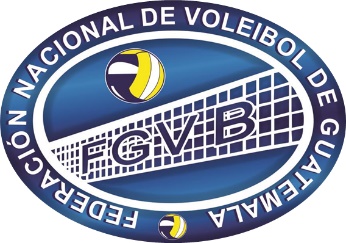 Organización de un evento deportivo
1. Diseño del evento
Analizar la viabilidad 
Valorar, definir y establecer condiciones para la viabilidad operativa.
2. Desarrollo del evento
Comprobar cómo se está realizando el trabajo y hacer los ajustes necesarios. 
Hacer pruebas con las condiciones operativas reales.
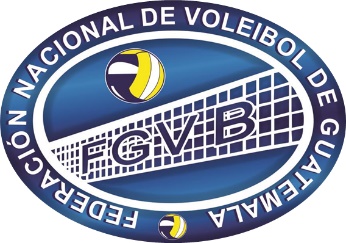 Organización de un evento deportivo
3. Implementación del evento 
Quien lidera el evento lo guía e identifica y se anticipa a los problemas. 
Analiza la causa de los problemas y aplica las soluciones.
4. Disolución tras el evento
Analizar la eficacia de las actividades, evaluar los resultados y disolver el equipo de trabajo.
Informar sobre el evento a los principales stakeholders y transmitir las experiencias al siguiente Comité Organizador.
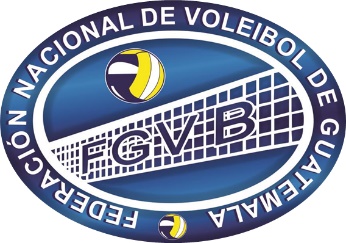 Tareas que se deben realizarse
Gestión de las operaciones deportivas: Incluye desde la evaluación de las necesidades de recursos hasta la evaluación del trabajo realizado por el personal
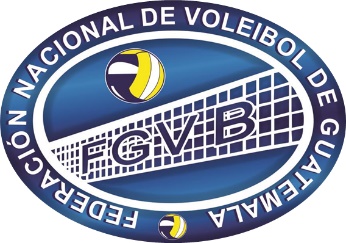 Tareas que se deben realizarse
Trabajo de secretaría, administración y gestión: Las tareas de secretaría y administración, las relaciones económicas con los proveedores, la contabilidad y la gestión de entradas.
 
Logística: Preparar las instalaciones, gestionar y mantener los servicios. 

Promoción y ventas: Marketing, comunicación y relaciones con los medios
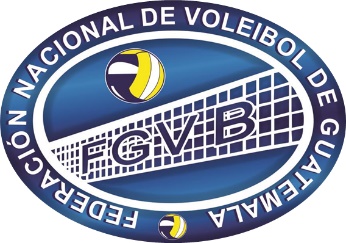 Comisiones de Trabajo
Técnica 
Hospedaje 
Alimentación 
Transporte 
Logística 
Médica  
Acreditaciones 
Arbitraje
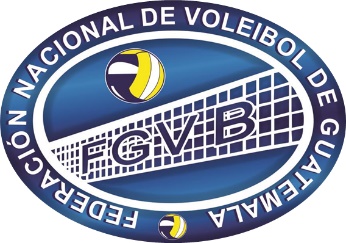 Comisiones de Trabajo
Doping 
Finanzas  
Protocolo Deportiva   
Prensa
Seguridad  
Hidratación
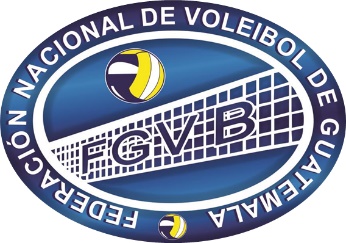 Sugerencias de la OMS para la planificación de eventos deportivos en contexto COVID-19
A pesar de que cada deporte debe ser analizado de forma individual en cuando a sus factores de riesgo en la propagación del SARS-CoV 2 y las formas de mitigarlos, existen algunas consideraciones generales que debe ser tomadas en cuenta y que son de ayuda para contextualizarnos en el tema.
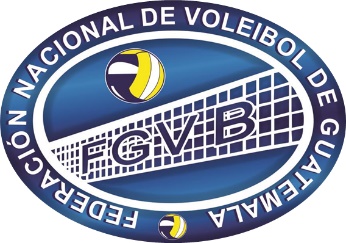 Consideraciones Generales
1. Tipo de evento, ¿De alto o bajo riesgo? 
Los eventos deportivos pueden clasificarse como de alto o bajo riesgo de acuerdo con la probabilidad que tienen los de contraer coronavirus durante su ejecución. 

Se consideran deportes de bajo riesgo aquellos que no requieren contacto físico entre los atletas y en los que se puede establecer distanciamiento social entre los participantes, el equipo de asistencia y los espectadores. Por su parte, los deportes de mayor riesgo son aquellos en los que es indispensable el contacto entre los participantes.
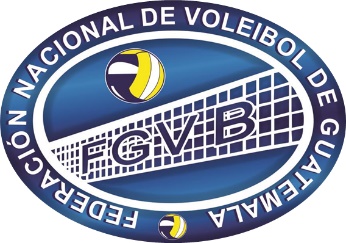 Consideraciones Generales
2. Tamaño del evento 

El tamaño del evento se refiere a la relación que existe entre el establecimiento en el que se va a realizar el evento y la cantidad de asistentes que se van a admitir en su interior. Por lo tanto, se debe garantizar que exista distanciamiento social entre todos los participantes y espectadores del evento. Un evento deportivo con un tamaño adecuado es aquel en el que la relación atletas/espectadores es baja y en el que el grupo de espectadores sea fácil de controlar y manejar durante el evento.
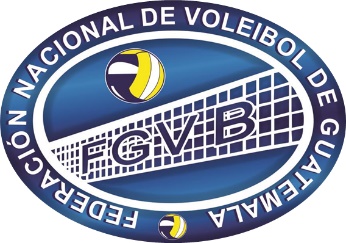 Consideraciones Generales
3. ¿El evento deportivo se desarrolla en un espacio cerrado o al aire libre? 

Como es de esperarse, los eventos deportivos al aire libre suelen tener mejor ventilación y, por lo tanto, el riesgo de transmisión del virus es más bajo. Lo importante es poder garantizar el distanciamiento social en el establecimiento, algo que puede lograrse con mayor facilidad en espacios abiertos, en especial aquellos en los que no se deben asignar asientos.
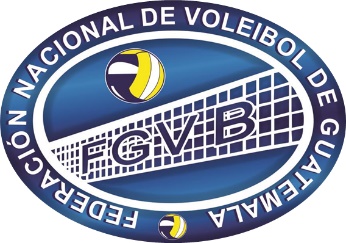 Consideraciones Generales
4. Características del Evento 

Antes de escoger el lugar donde se va a realizar el evento deportivo, es necesario conocer si el establecimiento cumple con las medidas sanitarias y de infraestructura recomendadas por la OMS o el gobierno nacional.
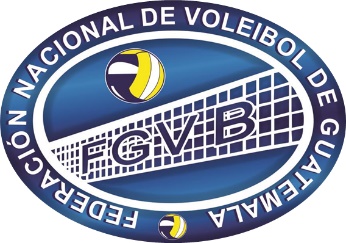 Consideraciones Generales
5. Conocer la demografía de los atletas y demás asistentes 

Es importante conocer cuál es el rango de edades y factores de riesgo asociados de los asistentes al evento. En la mayoría de los casos, los atletas suelen ser individuos jóvenes y sanos, pero eso no descarta que el personal de apoyo y los asistentes no tengan mayor riesgo de contagio y complicaciones.
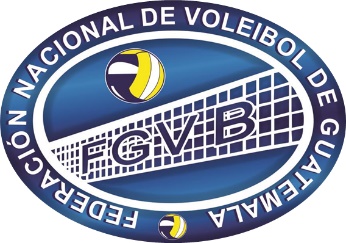 Consideraciones Generales
6. Establecer buena comunicación acerca de los riesgos 

Es importante que los participantes tengan información y asesoría en salud antes y durante el desarrollo del evento, lo que incluye además el monitoreo constante del cumplimiento de las medidas sanitarias establecidas y la identificación de posibles casos sospechosos de estar infectados.
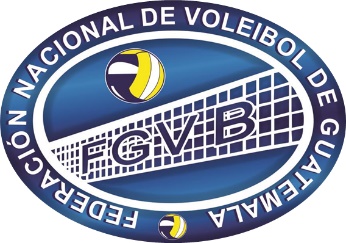 Consideraciones para los organizadores antes y durante el evento
Dispositivos para lavarse las manos, hidrogel y otras medidas sanitarias en distintos puntos del lugar donde se desarrolla el evento. 
Higiene correcta de todos los espacios que van a ser utilizados por los atletas y los espectadores. 
Equipo médico debe realizar la evaluación de la temperatura corporal diaria a los atletas y demás personas que asisten al evento. Temperaturas por encima de los 38°C deben ser notificadas a la oficina médica y tomar las medidas de aislamiento necesarias has esclarecer el caso.
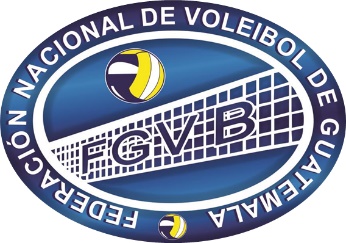 Consideraciones para los organizadores antes y durante el evento
Logística para el aislamiento de casos sospechosos. Esto incluye cómo serán diagnosticados los casos, como serán notificados y en qué lugar serán puestos en cuarentena en caso de ser confirmados. Así mismo, disponer de la logística para trazabilidad de posibles contagios en caso de que algún participante sea diagnosticado con COVID-19 durante el evento. 

Ofrecer a las participantes botellas de agua individuales y objetos de uso personal que no se reutilicen.
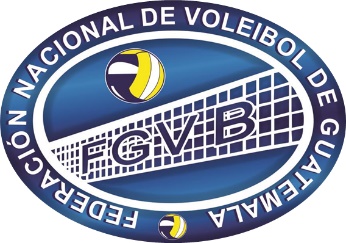 Consideraciones para los organizadores antes y durante el evento
Los participantes, atletas, asistentes y espectadores deben asumir la responsabilidad de evaluar regularmente su estado de salud (síntomas, medición de la temperatura o asistir a consulta médica). 

Los asistentes que se sientan enfermos deben notificarlo, cancelar su asistencia y recibir el asesoramiento adecuado.
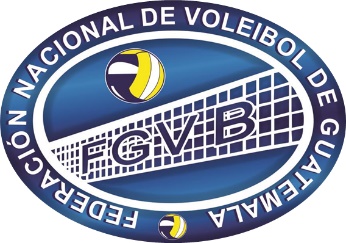 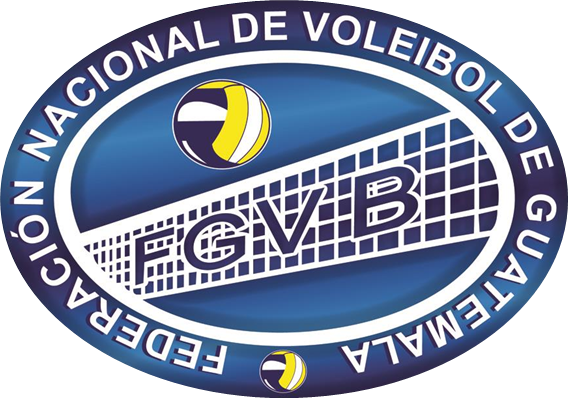 Gracias, 


Lic. Carlos Enrique Santis Rangel
Presidente Comité Ejecutivo
Federación Nacional de Voleibol de Guatemala